UNİT
8
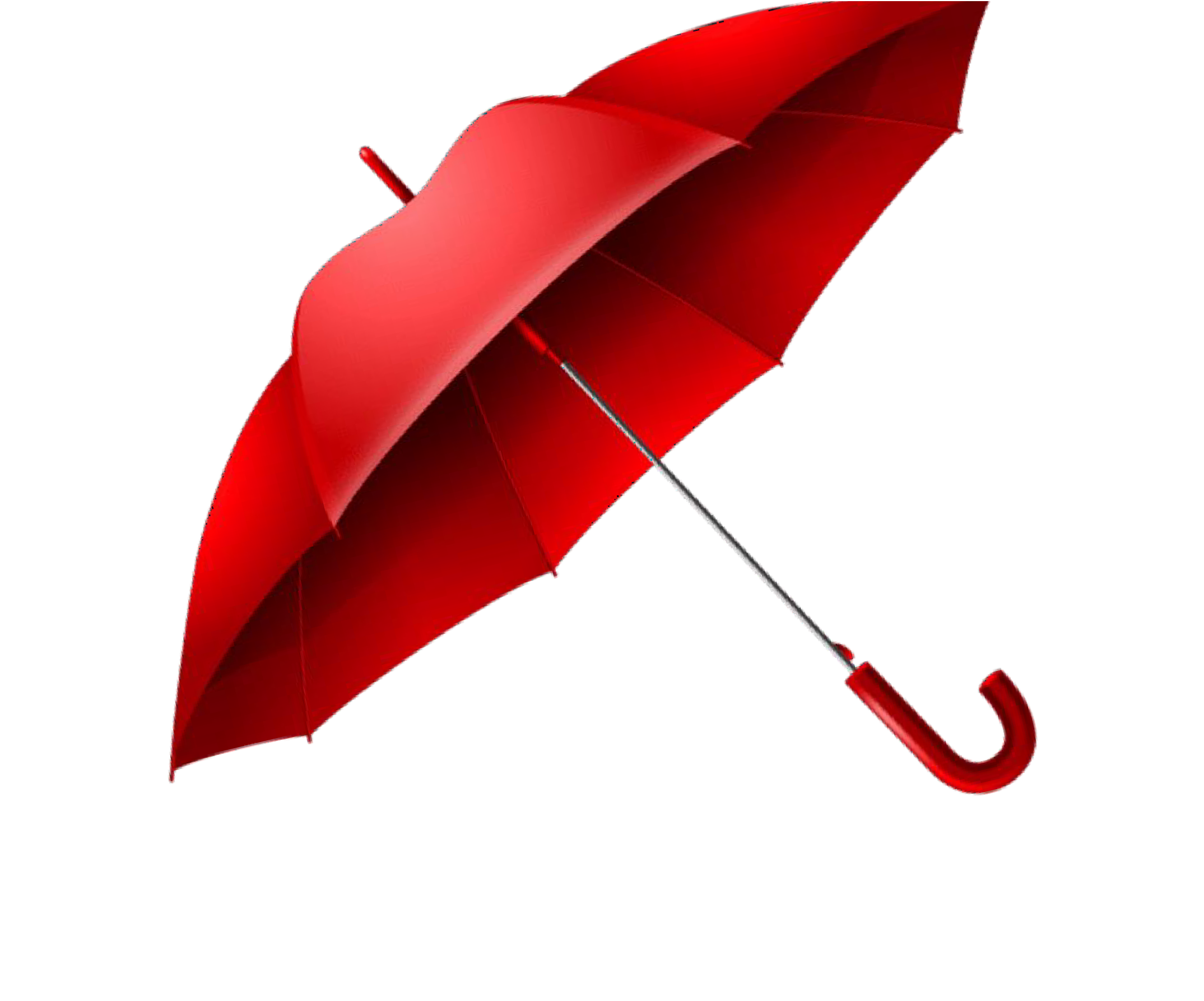 MY CLOTHES
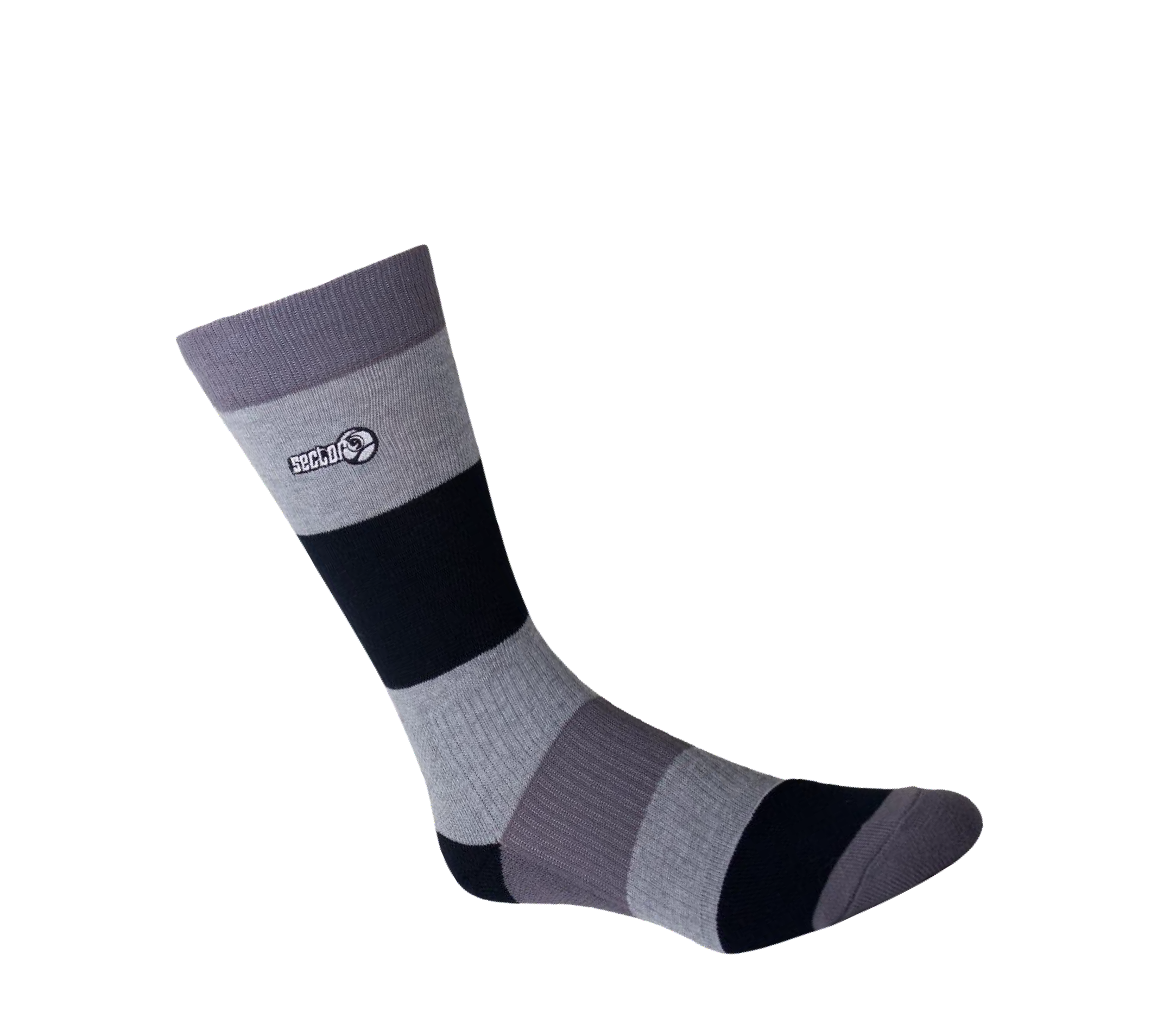 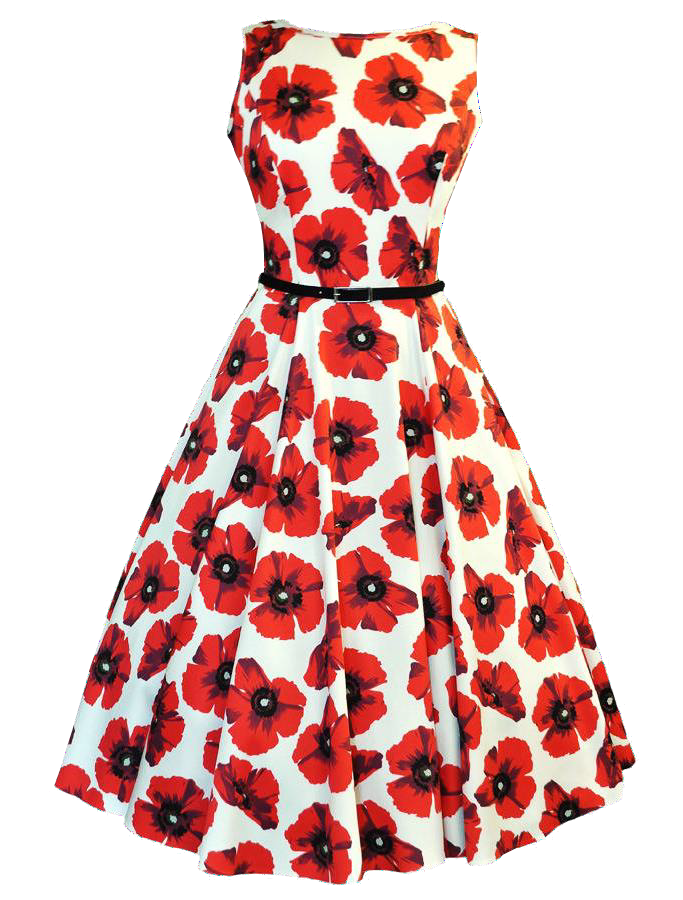 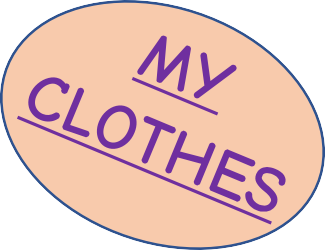 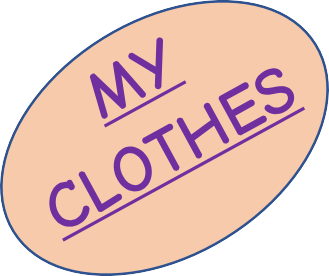 WORD LIST
WORD LIST
rainy sunny windy snowy cloudly
:yağmurlu
:güneşli
:rüzgarlı
:karlı
:bulutlu
rainy sunny windy snowy cloudly
:yağmurlu
:güneşli
:rüzgarlı
:karlı
:bulutlu
summer :yaz
summer :yaz
winter
winter
:kış
:kış
autumn :sonbahar
autumn :sonbahar
spring
spring
:ilkbahar
:ilkbahar
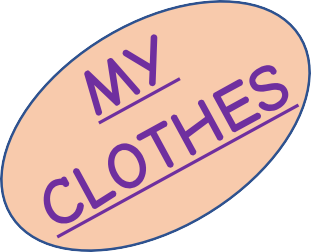 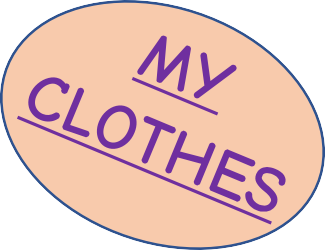 WORD LIST
WORD LIST
put	on/wear:yağmurlu borrow :ödünç	almak need		:ihtiyaç		duymak cold	:soğuk
hot	:sıcak
warm	:ılık
boots coat dress jacket jeans
:bot-çizme
:palto-mont
:elbise
:ceket
:kot	pantolon
raincoat :yapmurluk
cool nice
shirt
:serin
:güzel
:gömlek
T-shirt	:tişört
gloves :eldiven
umbrella :şemsiye
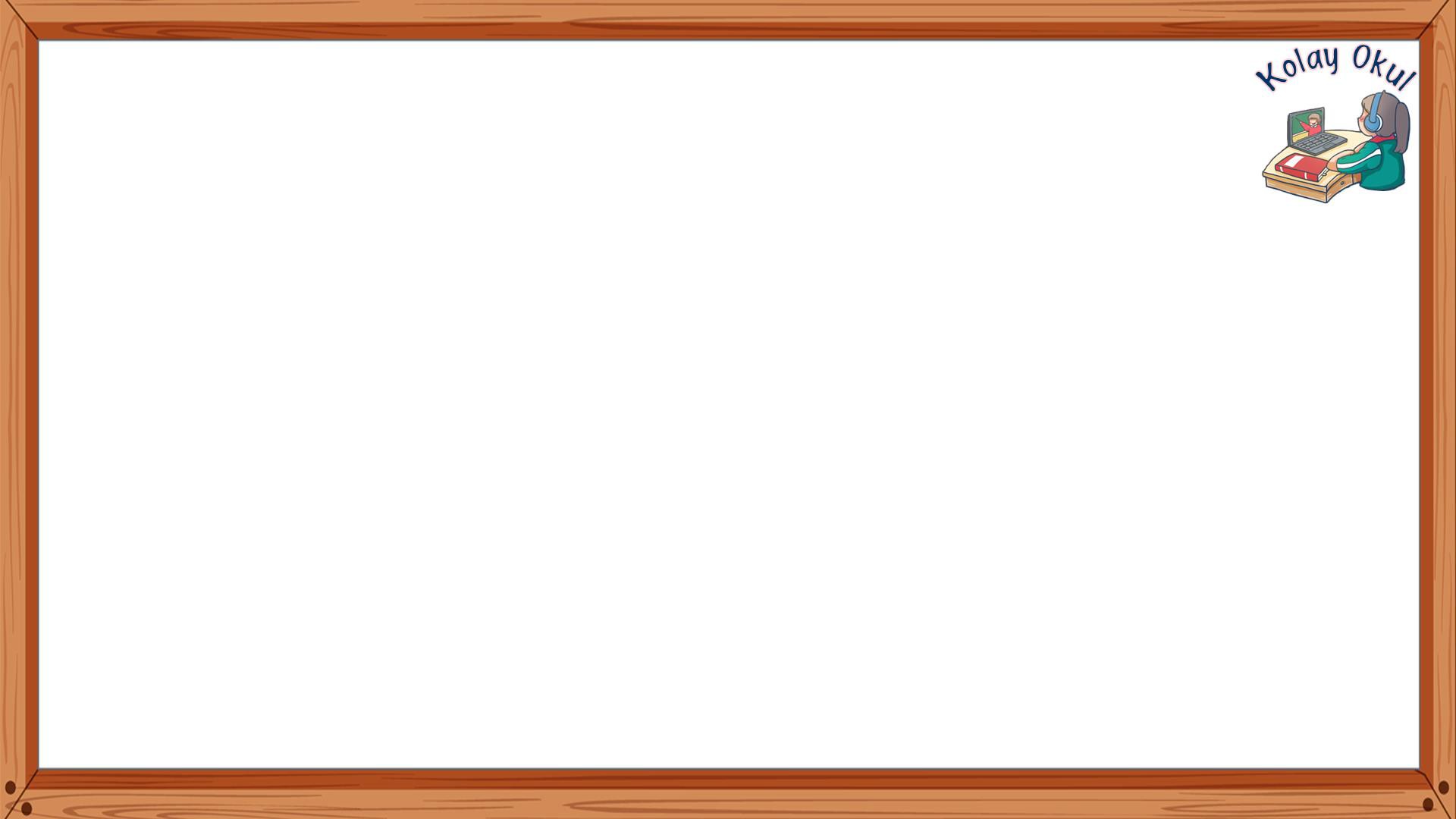 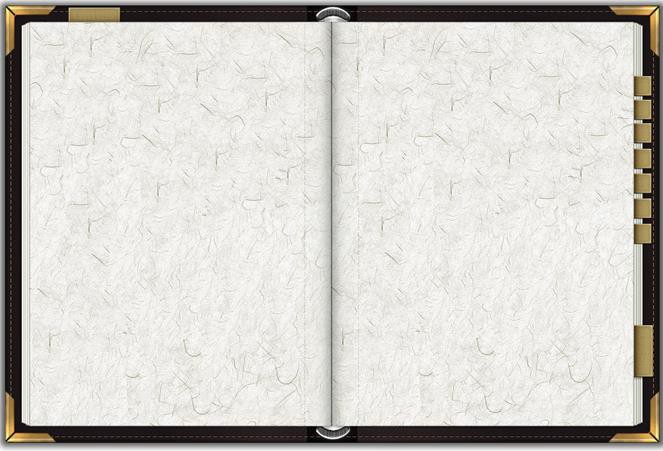 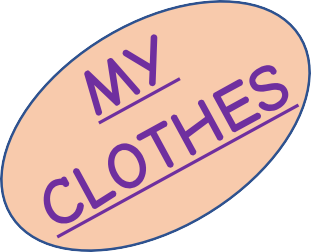 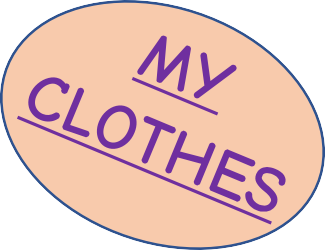 WORD LIST
WORD LIST
:şapka
:şort
hat short
dirty broken
:kirli
:kırılmış
scarf	:atkı
shoes :ayakkapı
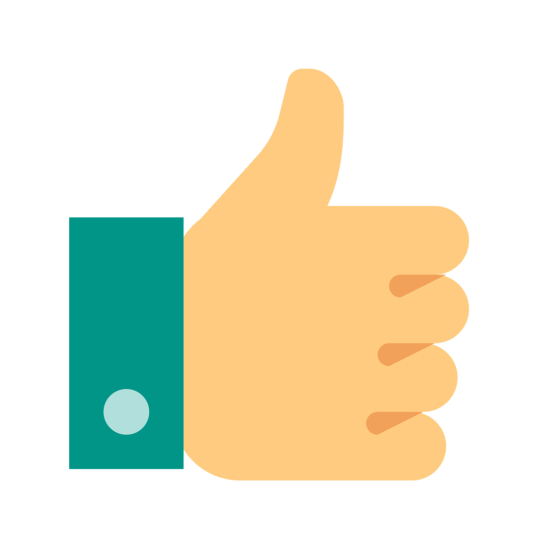 skirt
:etek
socks	:çorap
sunglasses :güneş	gözlüğü
trousers	:pantolon
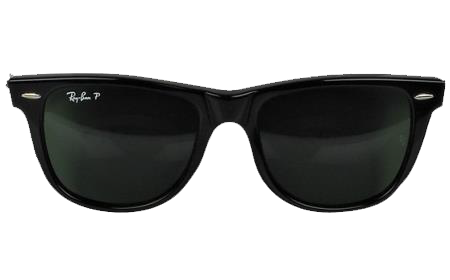 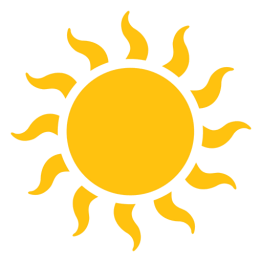 What’s the weather like?	(Hava nasıl?)
What’s the weather like?
It is snowy.
(hava karlı)
It is sunny. Put on sunglasses.
Put on your boots.
(botlarını giy)
Saturday
Monday
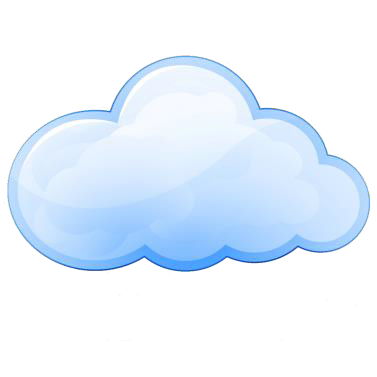 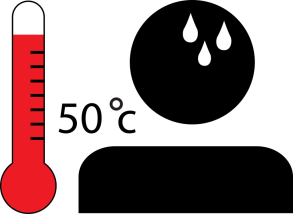 Wear your gloves.
(eldivenlerini giy)
What’s the weather like on Saturday?
It is rainy. Take your umbrella.
It’s hot.
(Hava yağmurlu. Şemsiyeni al.)
What’s the weather like on Monday?
It’s cloudly.
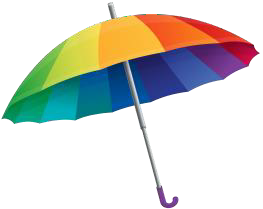 May I borrow your skirt?
May I borrow your umbrella?
Eteğini ödünç alabilir miyim?
Yes here you are.
No, sorry. It’s broken.
Yes here you are.
Of course.
No, sorry. I need it.
Tabi ki.
Evet, buyurun.
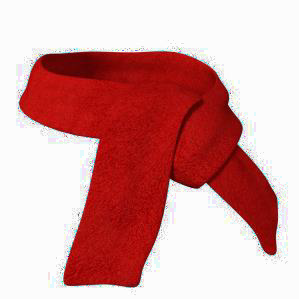 May I borrow your scarf ?
Olumsuz cevaplarda
No, sorry. It’s dirty.
Yes here you are.
No, sorry. It’s dirty.
No, sorry. I need it.
No, sorry. I need it.
Hayır, üzgünüm. Ona ihtiyacım var.
Hayır, üzgünüm. O kirli.
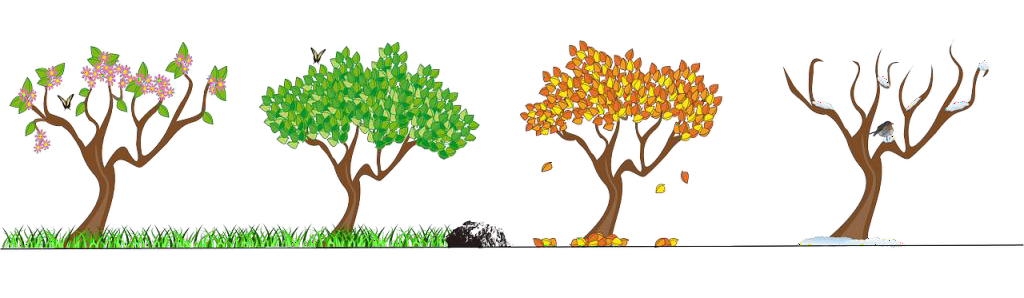 autumn
winter
spring
summer